Hvad er innovationshuset?
”Innovationshuset” er et rammesættende ledelsesværktøj udviklet med afsæt i 
ledelsesstandarden ISO 56000 - Innovation Management System.
Målgruppen for innovationshuset er:

Direktører med overordnet ansvar for organisationens udvikling og prioritering af innovation.
Ledere med ansvar for de systemer, mekanismer og virkemidler, der indgår i organisationens innovationsunderstøttende indsats.
Sekretariatsfunktioner, der understøtter de pågældende ledere i deres beslutningsprocesser.
Hvad kan Innovationshuset bruges til?

Som en overordnet referenceramme, der kan give et fælles sprog til arbejdet med en samlet innovationsindsats og de delelementer der indgår i en sådan indsats.
Som et skelet, der kan danne afsæt for selvevaluering af den nuværende innovationsindsats og identificering af forbedringspotentialer.
Som et opslagsværk, der kan give inspiration og bringe opmærksomhed på forhold, der kan være relevante at overveje i ledelsen og udviklingen af de delelementer, der indgår i den samlede innovationsindsats.
Hvad kan Innovationshuset ikke bruges til?

Innovationshuset giver ikke lederne svar på, hvad der vil være ”det rigtige” at gøre i RM. Værktøjet kan kun bruges til at guide opmærksomhed i retning af forhold, der vil være relevante at overveje.
Innovationshuset er ikke målrettet arbejdet med de enkelte innovationsprojekter i RM og de medarbejdere, der er involveret heri. Men innovationshuset vil være en ramme for at drøfte, hvad organisationen skal gøre for at understøtte de pågældende medarbejdere i arbejdet med de enkelte projekter
Hvordan bruges innovationshuset?
1: Tag afsæt i din ledelsesopgave
Det kan være relevant at kigge i Innovationshuset, hvis du står 
overfor en ledelsesopgave eller problemstilling, der vedrører organisering eller understøttelse af innovationsindsatsen i RM.
2: Find relevant område i Innovationshuset
På slide 3-4 kan du danne dig overblik over elementerne i 
Innovationshuset og finde den/de overskrift(er) der vedrører 
den ledelsesopgave du står overfor.
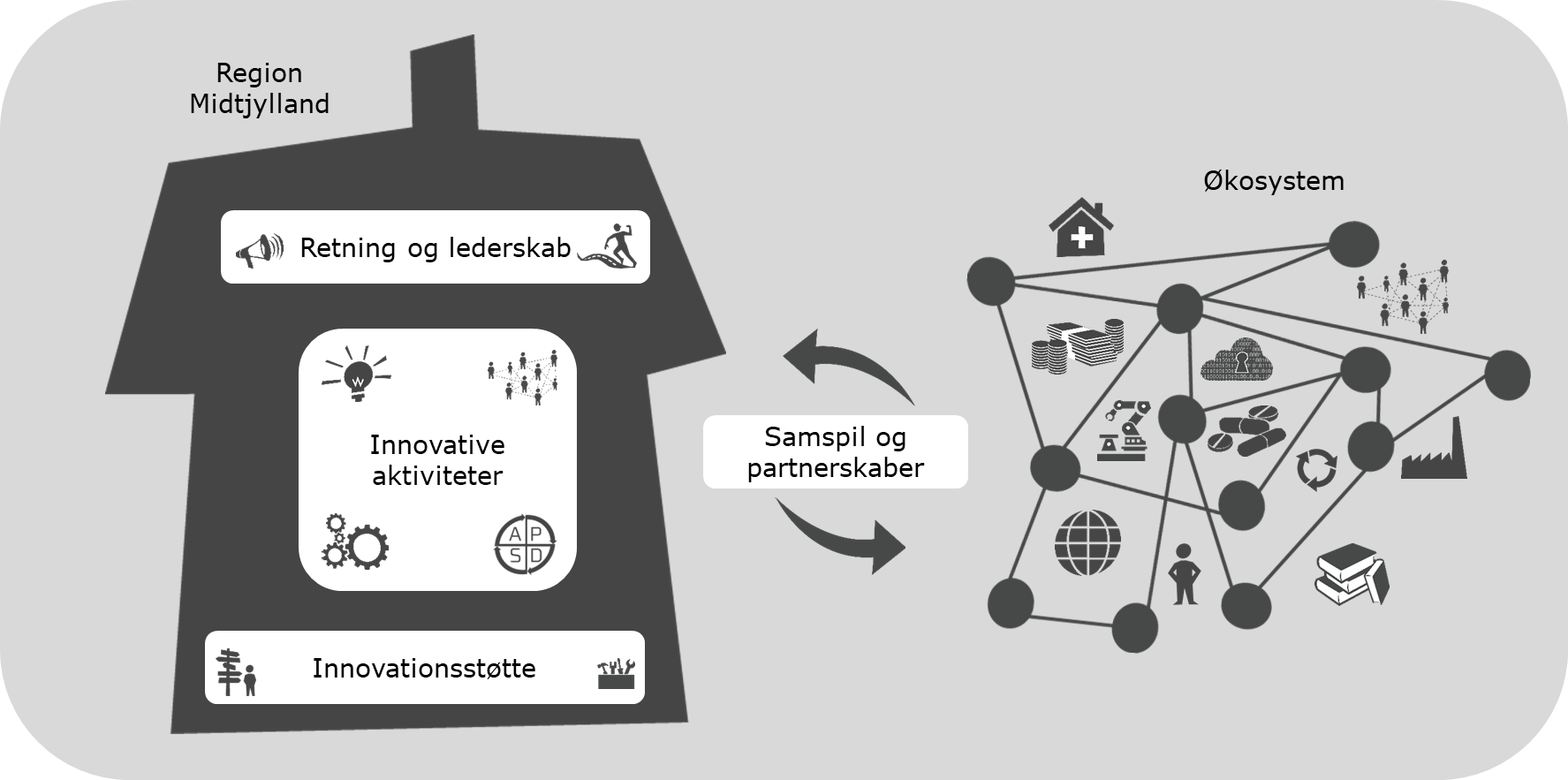 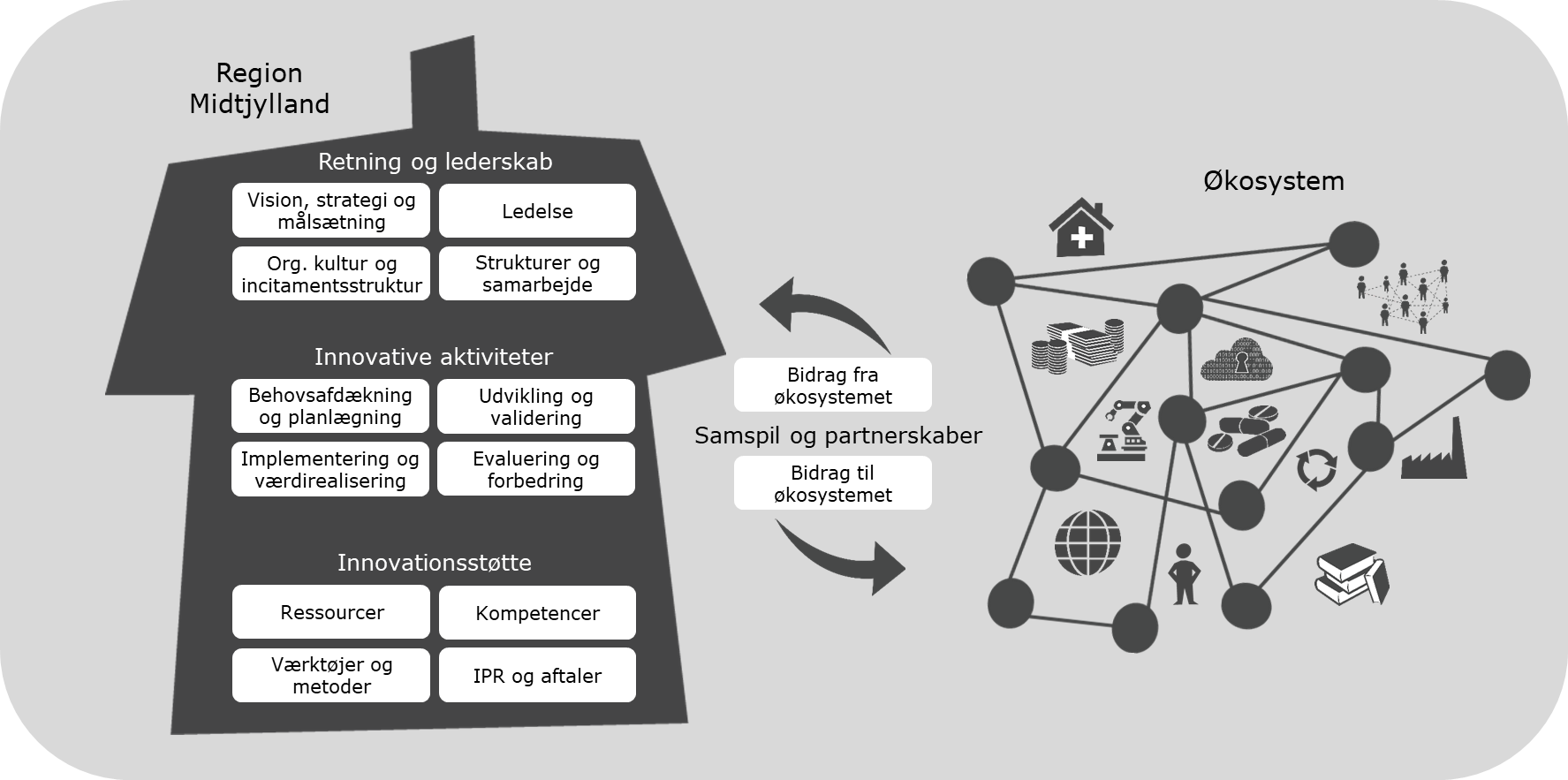 F.eks.
3: Orienter dig i arkene
Under hver overskrift i Innovationshuset er der udarbejdet et ark med indikatorer og forhold, der kan være relevante at overveje og drøfte i relation til den konkrete opgave.
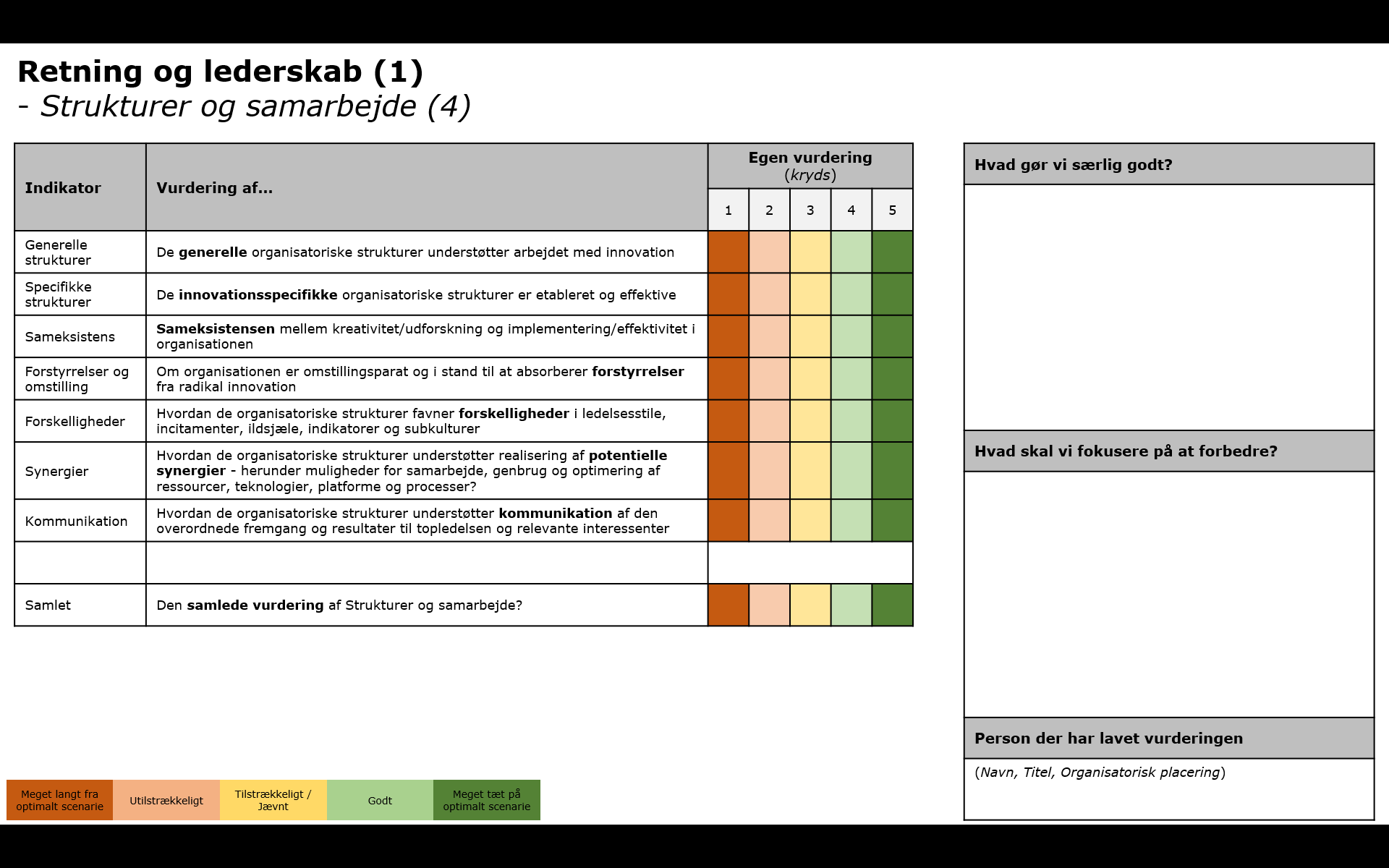 4: Brug arket som afsæt for selvevaluering
Under de enkelte indikatorer er der en hjælpetekst, der er formuleret så den kan danne afsæt for en selvevaluering af den nuværende status. 
På denne måde kan du holde de forskellige indikatorer op mod hinanden 
og danne dig et indtryk af, om der er beslægtede problemstillinger eller forhold, der kunne være særlige vigtige at sætte fokus på i din ledelsesopgave.
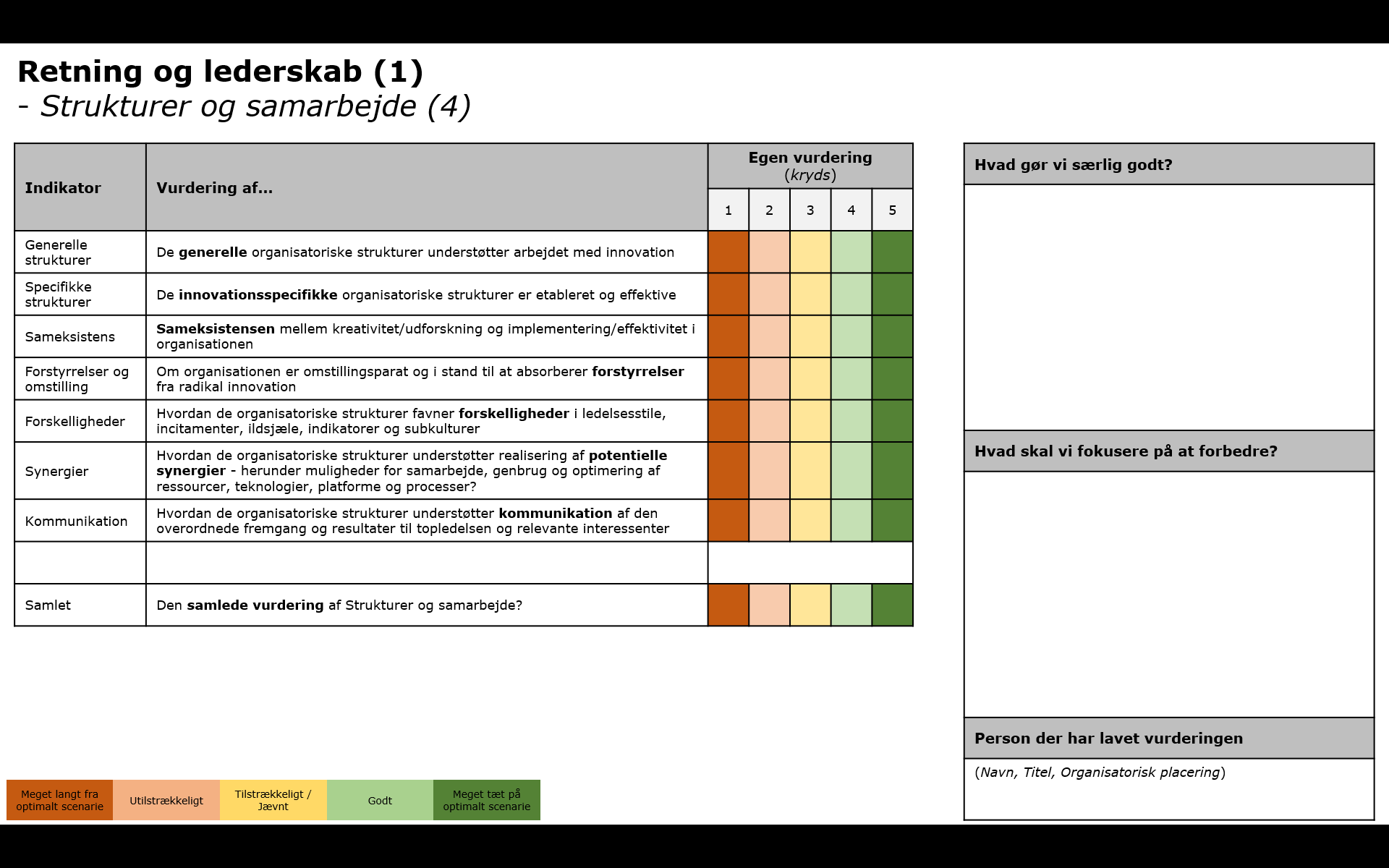 OBS: 
Hvis du vil dykke dybere ned i elementerne under de enkelte indikatorer vil det være oplagt at kigge videre i materialet under ISO 56000 standarden
Hvad forstås ved Økosystem?
Økosystemer er et begreb, der i de senere år har vundet mere og mere indpas som en beskrivelse af de forhold, der samlet set er muliggørende for at skabe udvikling inden for et givet erhvervsområde – i dette tilfælde sundhedsområdet. Når begrebet har vundet indpas, skyldes det en erkendelse af, at områder, der formår at skabe udvikling ud over det sædvanlige og over længere tid, er kendetegnet af stærke økosystemer snarere end af succesfulde enkeltinitiativer eller enkeltstående aktører, der er særligt fremragende.​

Et økosystem er både struktur og interaktion mellem aktører. Herudover er der også en kognitiv dimension, der betoner eksistensen af en fælles vision for udviklingen af økosystemet. Denne dimension kan også lidt mere pragmatisk beskrives som et spørgsmål om erkendelsen af, hvorvidt man som aktør inden for sundhedsinnovation oplever en gensidig afhængighed, således at ens egne muligheder for at realisere sine mål afhænger af, hvor velfungerende økosystemet er. Jo mere velfungerende et økosystem, jo større mulighed for egen succes med deraf følgende parathed til at engagere sig og bidrage til det. 

Centrale spørgsmål i arbejdet med økosystemer er:
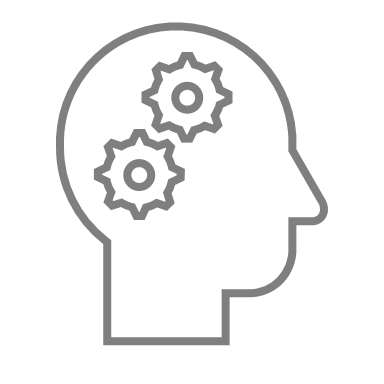 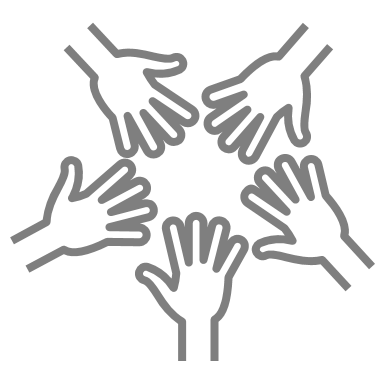 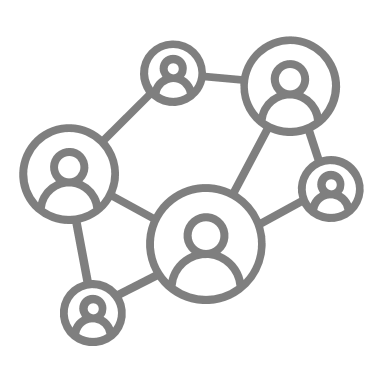 Interaktion
Hvordan interagerer aktørerne i økosystemet – herunder ikke mindst typer af aktører, der ikke naturligt interagerer?
Mindset
I hvor høj grad opfatter aktørerne økosystemet som en forudsætning for egen succes?
Struktur
Er alle relevante aktører til stede og aktive i økosystemet?
Innovation i Region Midtjylland (Kompleksitetsniveau 1)
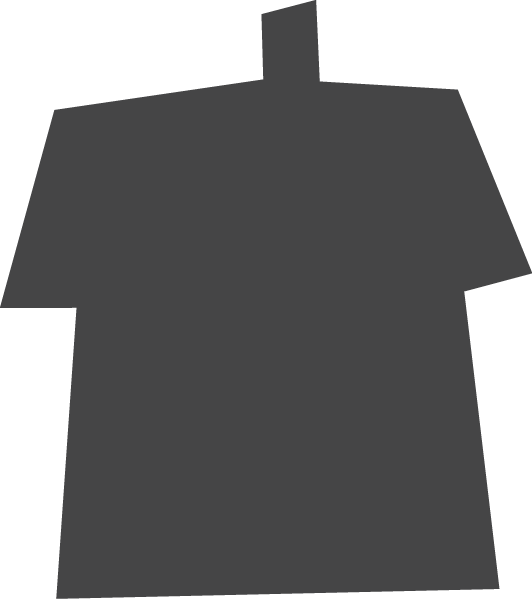 Region Midtjylland
Økosystem
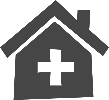 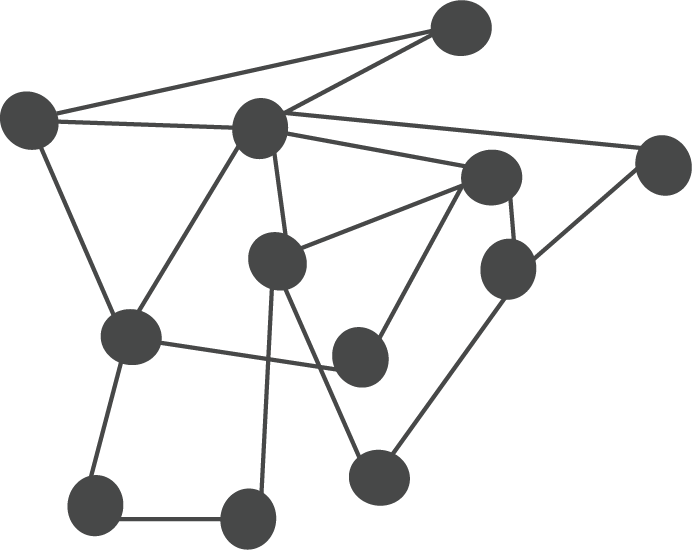 Retning og lederskab
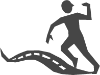 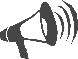 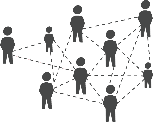 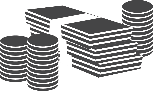 Innovative
aktiviteter
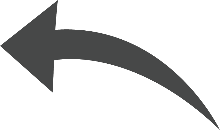 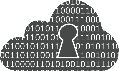 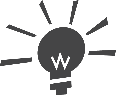 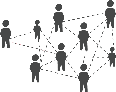 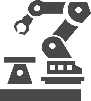 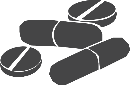 Samspil og partnerskaber
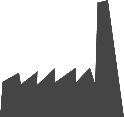 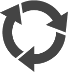 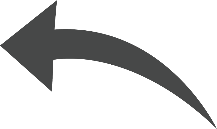 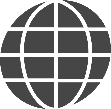 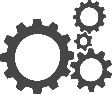 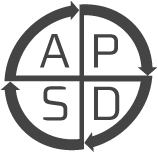 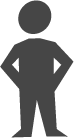 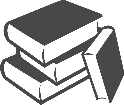 Innovationsstøtte
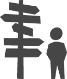 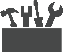 Innovation i Region Midtjylland (Kompleksitetsniveau 2)
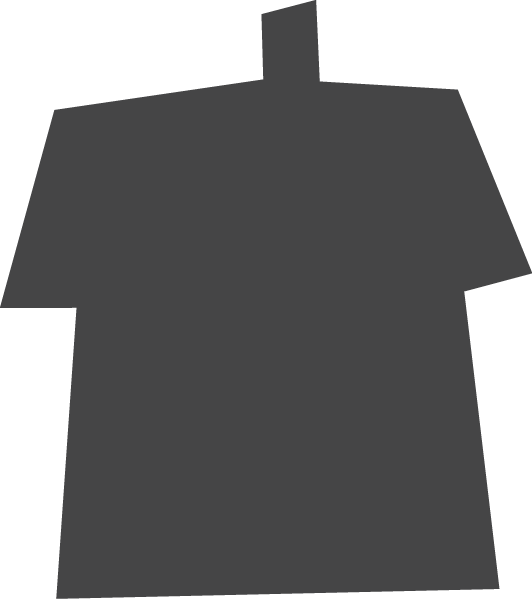 Region Midtjylland
Økosystem
Retning og lederskab
Vision, strategi og målsætning
Ledelse
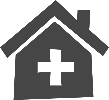 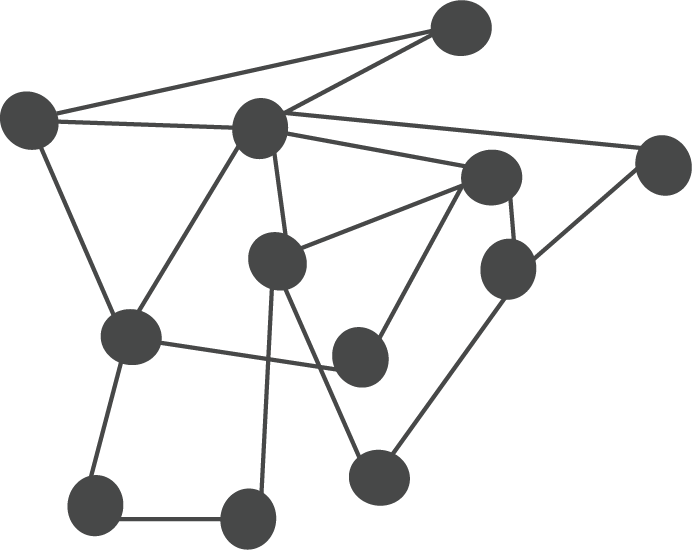 Strukturer og samarbejde
Org. kultur og incitamentsstruktur
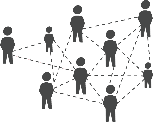 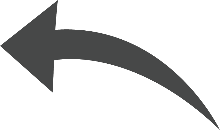 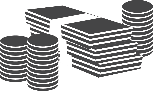 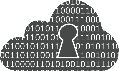 Innovative aktiviteter
Bidrag fra økosystemet
Behovsafdækning og planlægning
Udvikling og validering
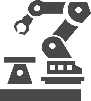 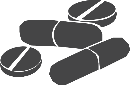 Samspil og partnerskaber
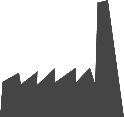 Evaluering og forbedring
Implementering og værdirealisering
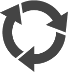 Bidrag til økosystemet
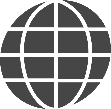 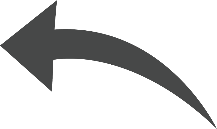 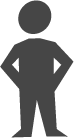 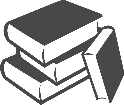 Innovationsstøtte
Ressourcer
Kompetencer
IPR og aftaler
Værktøjer og metoder
[Speaker Notes: Økosystem visualiseres anderledes]
Retning og lederskab (1)
- Vision, strategi og målsætning (1)
Retning og lederskab (1)
- Ledelse (2)
Retning og lederskab (1)
- Organisationskultur og incitamentsstruktur (3)
Retning og lederskab (1)
- Strukturer og samarbejde (4)
Innovative aktiviteter (2)
- Behovsafdækning og planlægning (1)
Innovative aktiviteter (2)
- Udvikling og validering (2)
Innovative aktiviteter (2)
- Implementering og værdirealisering (3)
Innovative aktiviteter (2)
- Evaluering og forbedring (4)
Innovationsstøtte (3)
- Ressourcer (1)
Innovationsstøtte (3)
- Kompetencer (2)
Innovationsstøtte (3)
- Værktøjer og metoder (3)
Innovationsstøtte (3)
- IPR og aftaler (4)
Samspil og partnerskaber (4)
- Bidrag fra økosystemet (1)
Samspil og partnerskaber (4)
- Bidrag til økosystemet (2)
Innovation i Region Midtjylland – egenvurdering (EKSEMPEL)
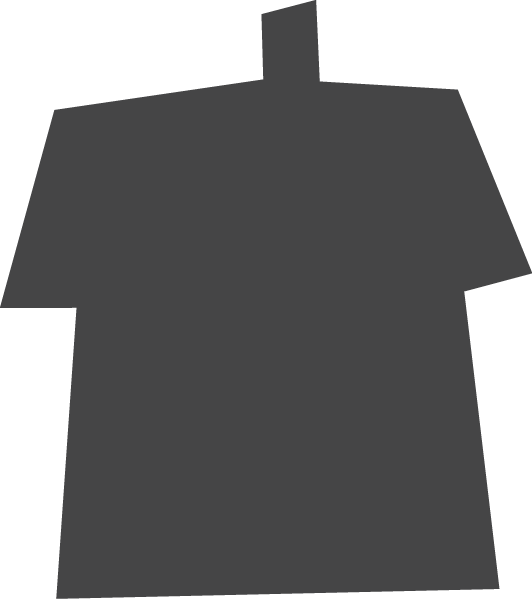 Region Midtjylland
Økosystem
Retning og lederskab
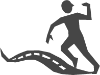 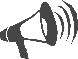 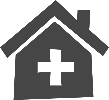 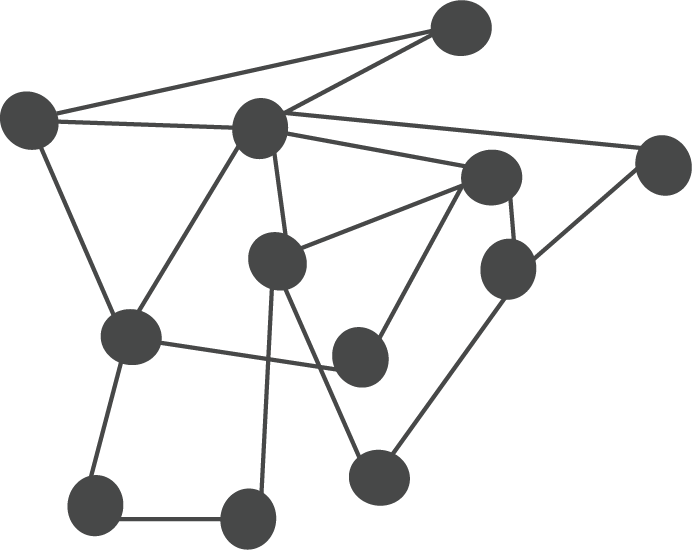 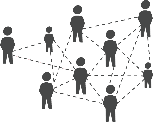 Innovative
aktiviteter
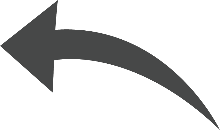 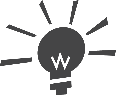 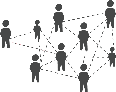 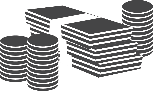 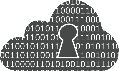 Samspil og partnerskaber
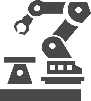 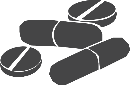 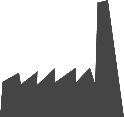 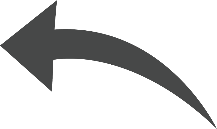 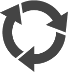 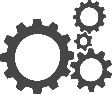 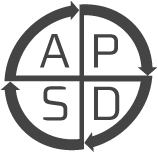 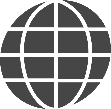 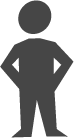 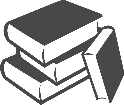 Innovationsstøtte
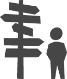 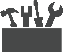 Innovation i Region Midtjylland – egenvurdering (EKSEMPEL)
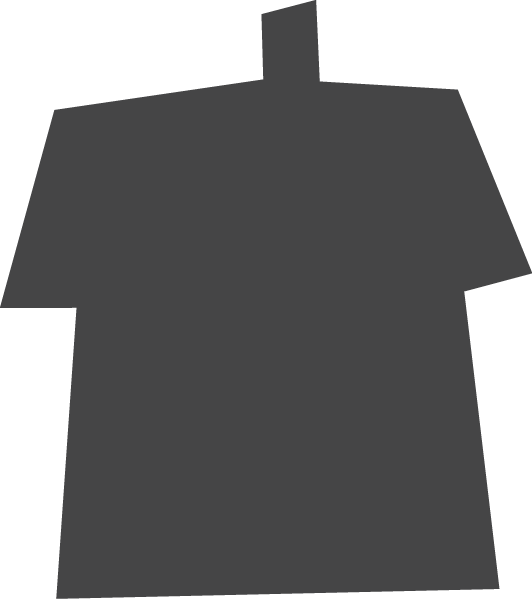 Region Midtjylland
Retning og lederskab
Ledelse
Vision, strategi og målsætning
Økosystem
Strukturer og samarbejde
Org. kultur og incitamentsstruktur
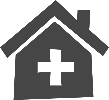 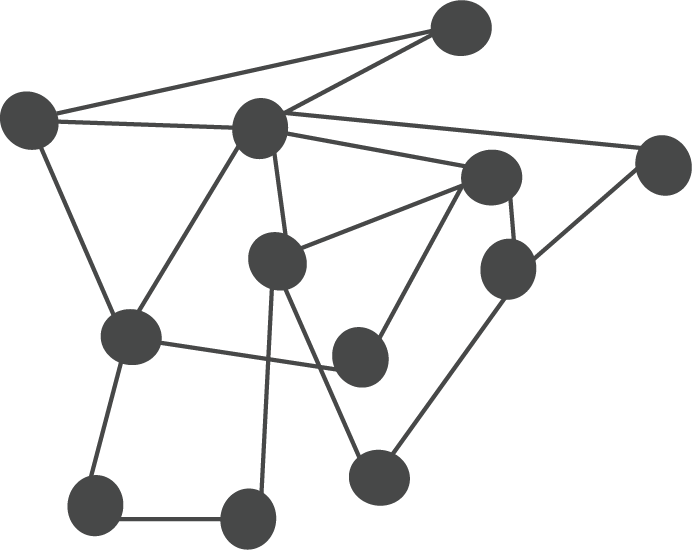 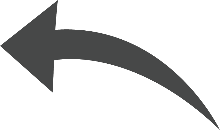 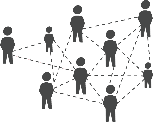 Innovative aktiviteter
Bidrag fra økosystemet
Udvikling og validering
Behovsafdækning og prioritering
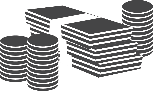 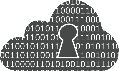 Samspil og partnerskaber
Evaluering og forbedring
Implementering og værdirealisering
Bidrag til økosystemet
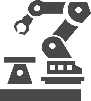 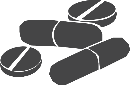 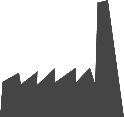 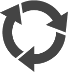 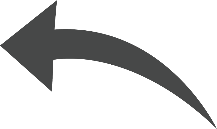 Innovationsstøtte
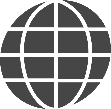 Kompetencer
Ressourcer
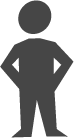 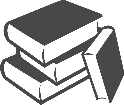 IPR og aftaler
Værktøjer og metoder